M4 Capstone
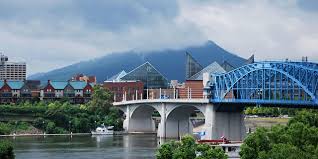 Purpose
The purpose of Capstone is to help prepare 4th year medical students for the start of intern year.  The curriculum includes review of both clinical and pre-clinical topics, reinforcement of skills, practical advice regarding day to day tasks of interns, and an introduction to subject matter that future physicians will benefit from prior to starting as well as during their internship.
When & Where
Chattanooga	Block 11, 2022
We are returning to in-person sessions for the Block 11 2022 Capstone Course in Chattanooga.  For speakers presenting from Memphis, those will be Zoom but our students will join from the Medical Library Conference Room on the 3rd floor of the Whitehall Building (960 East Third Street, Chattanooga TN  30473).  You will part as other medical students do in the main Erlanger garage on the 2nd floor level.  Each day you will enter the Erlanger Parking Garage from Central Avenue and then take a ticket for validation at one of the Information Desks within Erlanger or the Medical Mall.  Two sessions will be conducted as follows 
Airways & Central Lines (Wed, Nov 2, 10 am – Noon ET)
Chattanooga – Whitehall Building, 960 E 3rd Street, Suite 111
Hands-on ACLS Skills Session  (date to be determined)
Chattanooga – We R CPR, 5959 Shallowford Rd #227, Chattanooga, TN 37421
Curriculum
Intern School
Back-to-Basics
Social Determinants of Health
Professionalism 
Emergencies
Legal Aspects of Medicine
Business of Medicine
Financial Wellness
Content varies slightly by site, however the curriculum encompasses a variety of different topics, such as:
How to write admission orders
Medical legal issues
Financial Planning
Time Management
Radiology
Professionalism
Residents as Teachers
Grading Policy
Capstone is a 4 week Pass/ Fail course 
All sessions are mandatory (see excused absence policy)
Submit a limited leave request to Dr. Panda and Pam Scott for approval if you must miss a session for any reason.
A grade of PASS is contingent upon attendance, participation and completion of a limited number of assignments by due date assigned
Please document the date online modules are completed to turn in when complete no later than the last day of the rotation (11/10/22).
Absence Policy
Excused absences are defined as those situations in which the student anticipates an absence and can ask for permission to be absent from the course prior to the absence date.  Students must contact the course administrator and director ahead of time by email to discuss planned absences, preferably before the start of the course.  Opportunities to make-up missed classwork will be discussed on an individual basis.
Examples of excused absences include residency interviews and STEP exams (CK and CS), however students are asked to respectfully keep the number of absences to a minimum in order to maximize the yield of this course.
Capstone Website
https://www.uthsc.edu/comc/medical-education/clerkships/capstone.php
Our specific Chattanooga Capstone website page will host related course information for your convenience and reference throughout the month including:
Session Schedule 
Orientation slides
Online Modules & Assignments

If session lecturers provide me with supplemental resources, handouts or assignments, they will also be added to the Capstone Website.
COLSEN Website
https://www.uthsc.edu/comc/medical-education/colsen.php
The COLSEN (Chattanooga’s Only Link Students Ever Need) website page contains plenty of student related resources and information for your easy reference.
Our General New Student Orientation slides are also posted to COLSEN if you ever need to refresh yourself on Chattanooga/Erlanger campus information.
Questions?
Course administrator: Pamela Scott, C-TAGME (Director, Graduate & Medical Student Education, pam.scott@Erlanger.org)   
Course director:  Mukta Panda, MD, MACP, FRCP-London Mukta.Panda@Erlanger.org